TOÁN 1
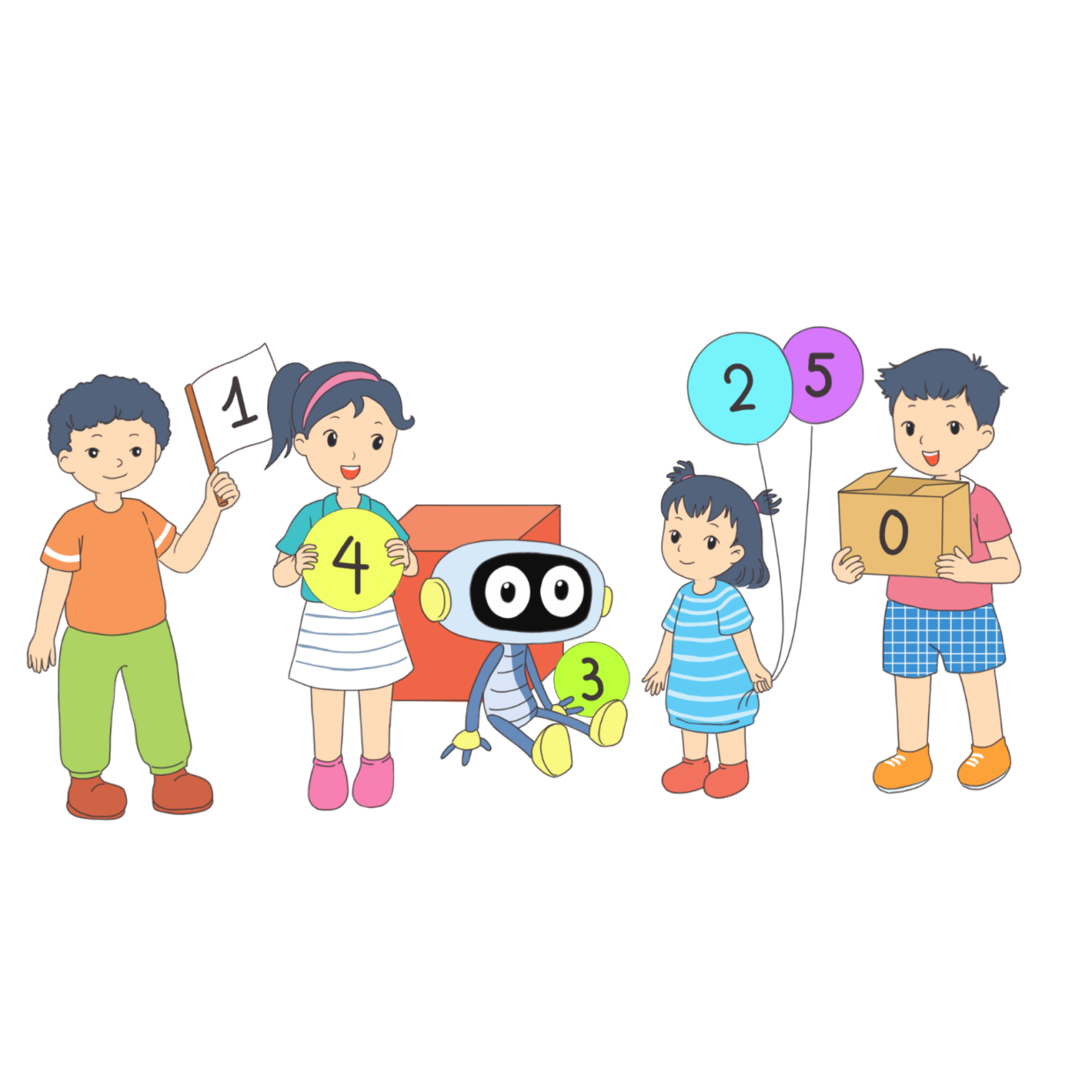 Khởi 
động
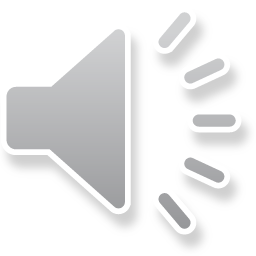 Game câu cá
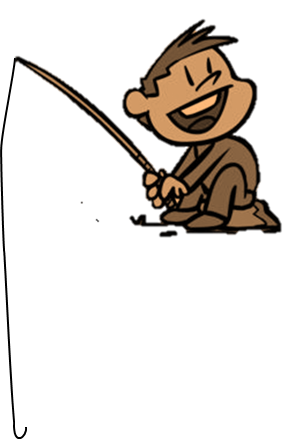 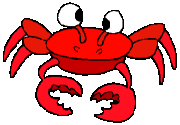 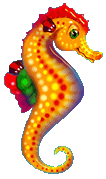 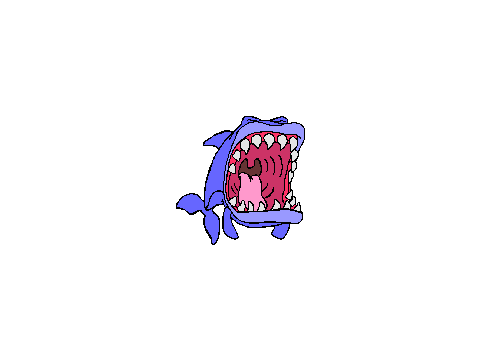 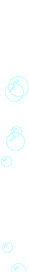 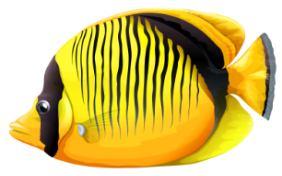 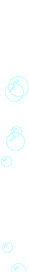 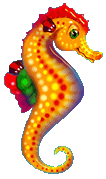 GO
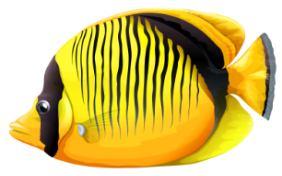 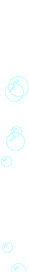 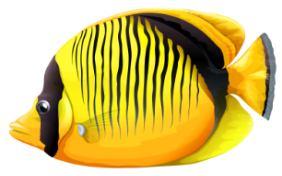 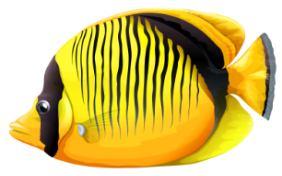 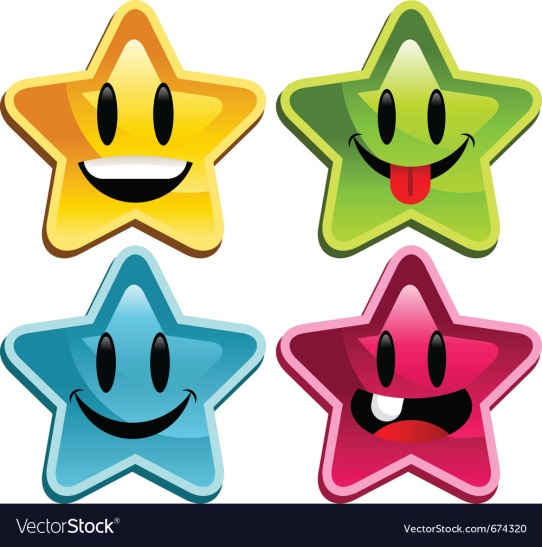 ?
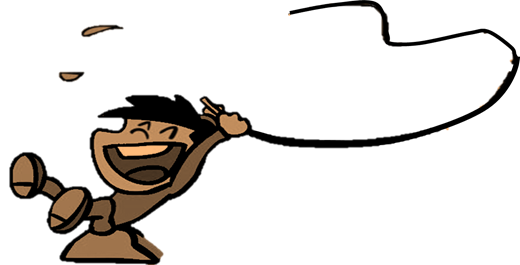 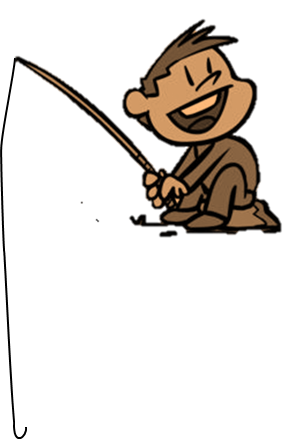 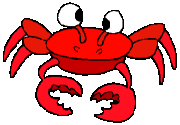 C. 4
A. 5
D. 3
B. 1
C. 4
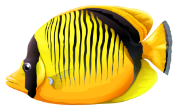 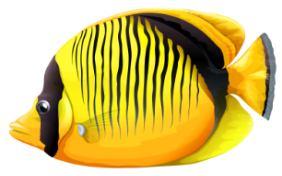 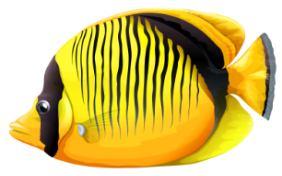 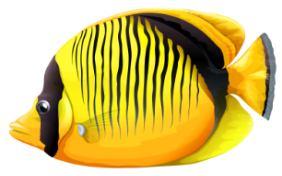 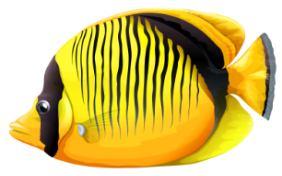 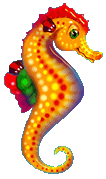 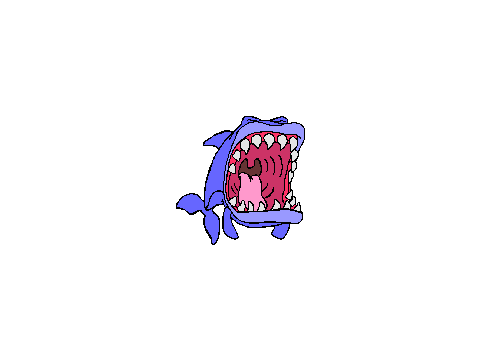 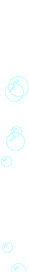 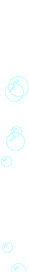 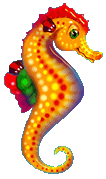 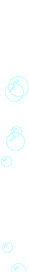 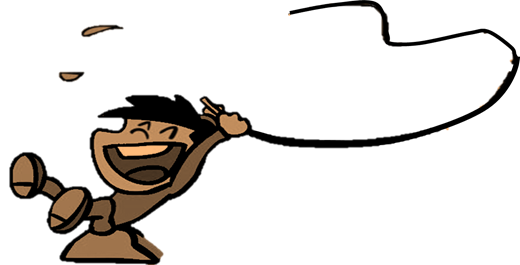 6
7
8
?
10
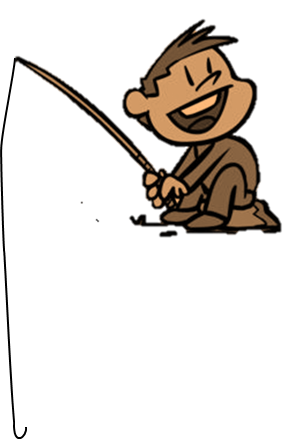 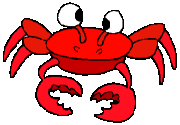 D. 9
A. 6
B. 11
C. 5
D. 9
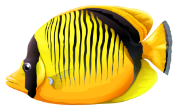 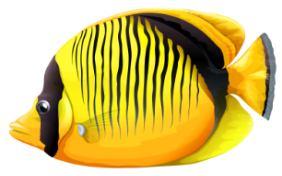 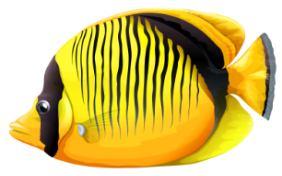 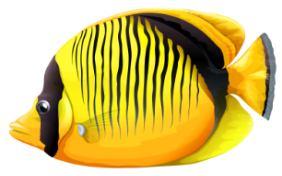 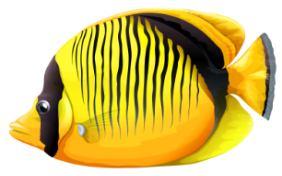 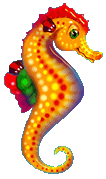 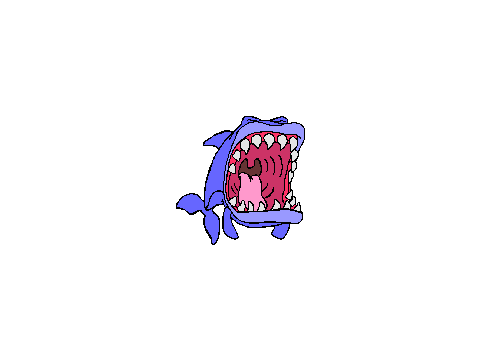 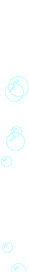 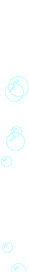 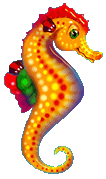 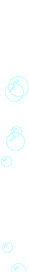 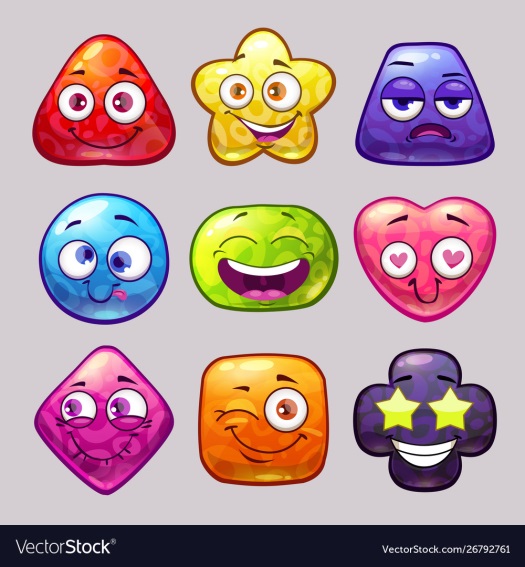 ?
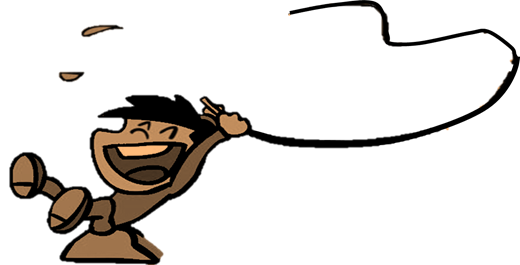 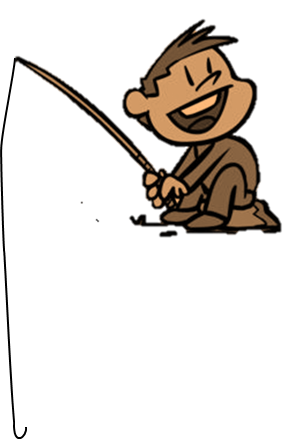 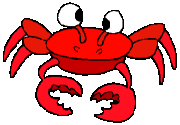 A. 9
C. 8
D. 10
B. 7
A. 9
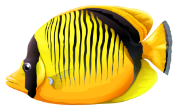 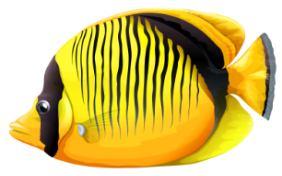 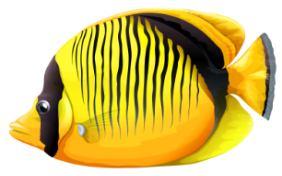 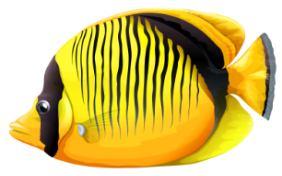 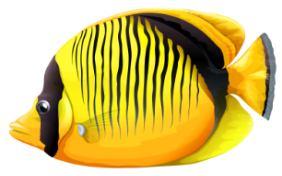 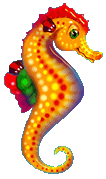 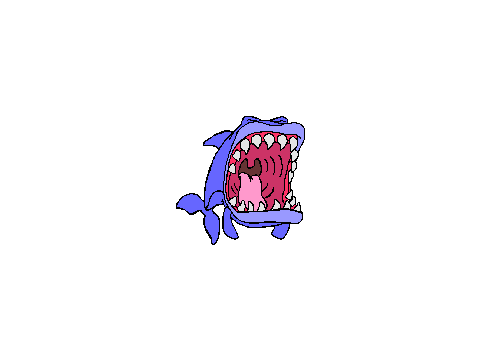 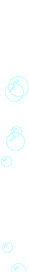 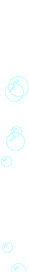 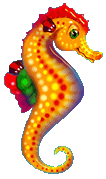 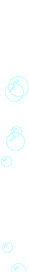 Bài 2
CÁC SỐ 6, 7, 8, 9, 10
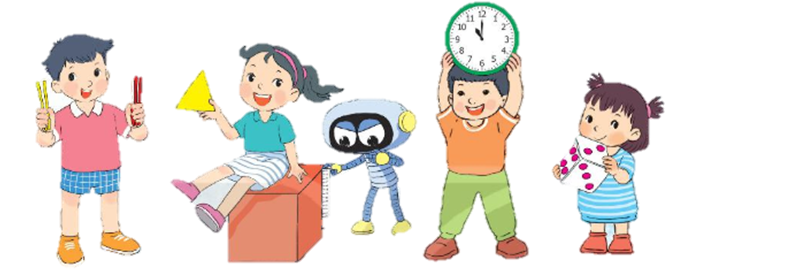 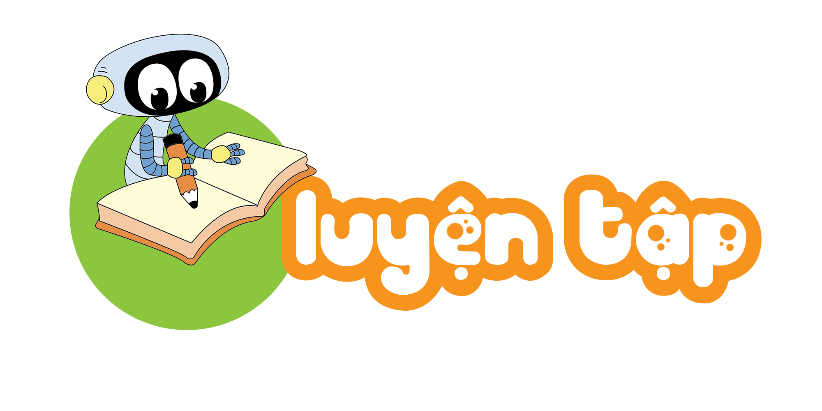 Sách Toán_trang 16
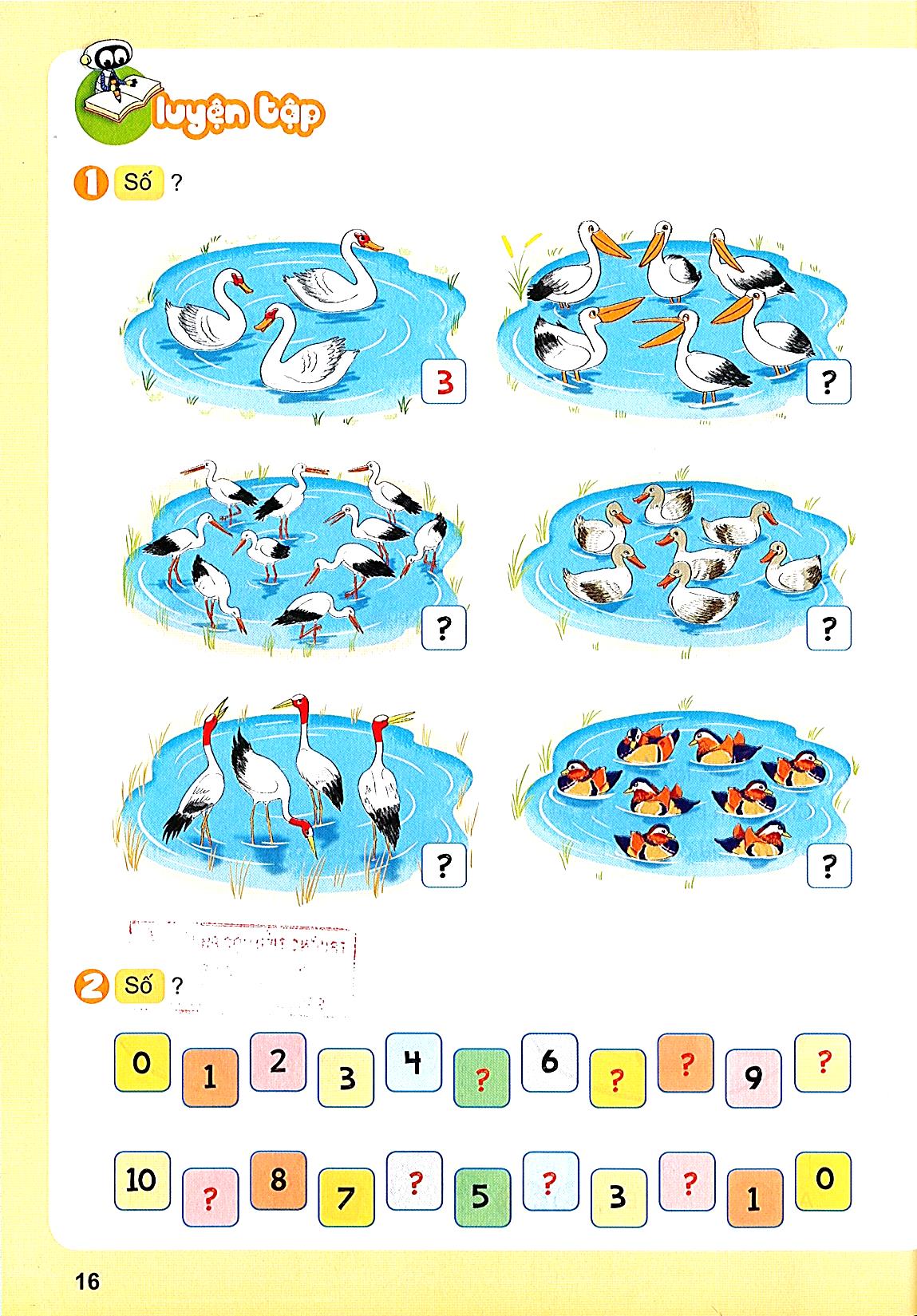 1
Số?
3
?
?
?
?
?
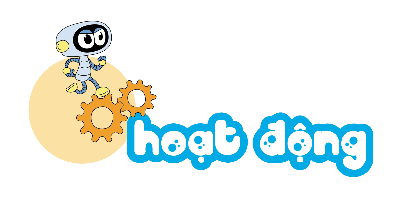 Đố các bạn có bao nhiêu con trong hình?
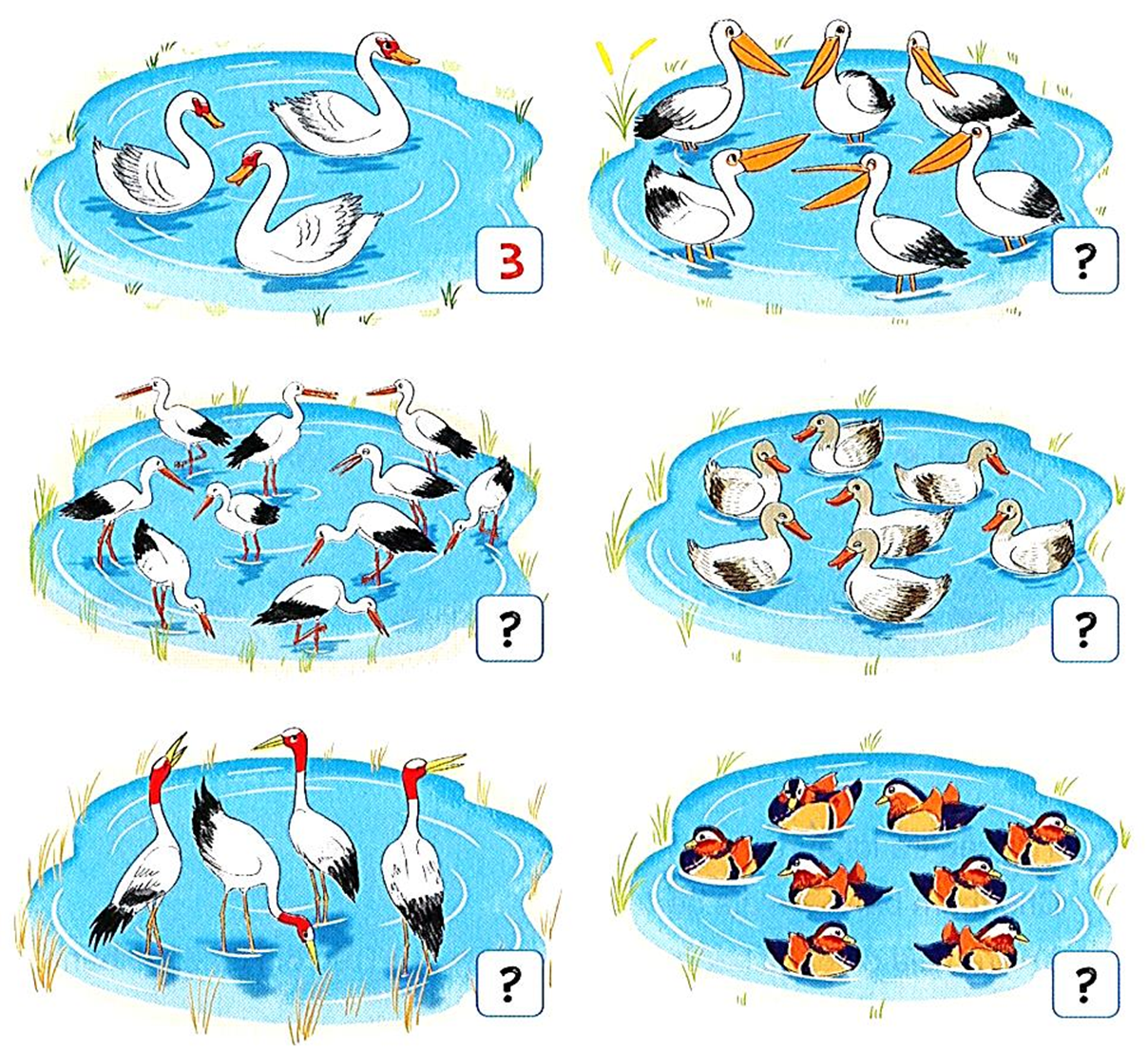 Đáp án
6
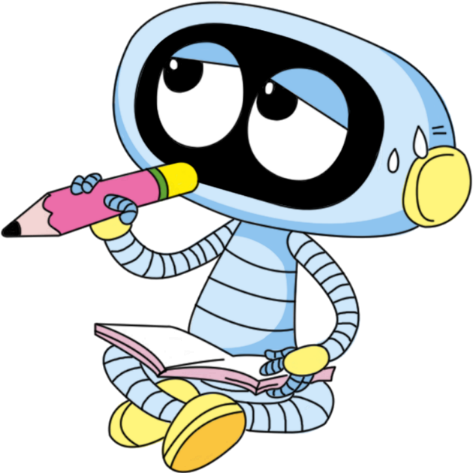 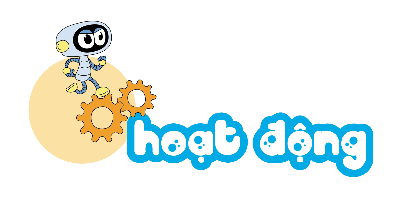 Đố các bạn có bao nhiêu con cò?
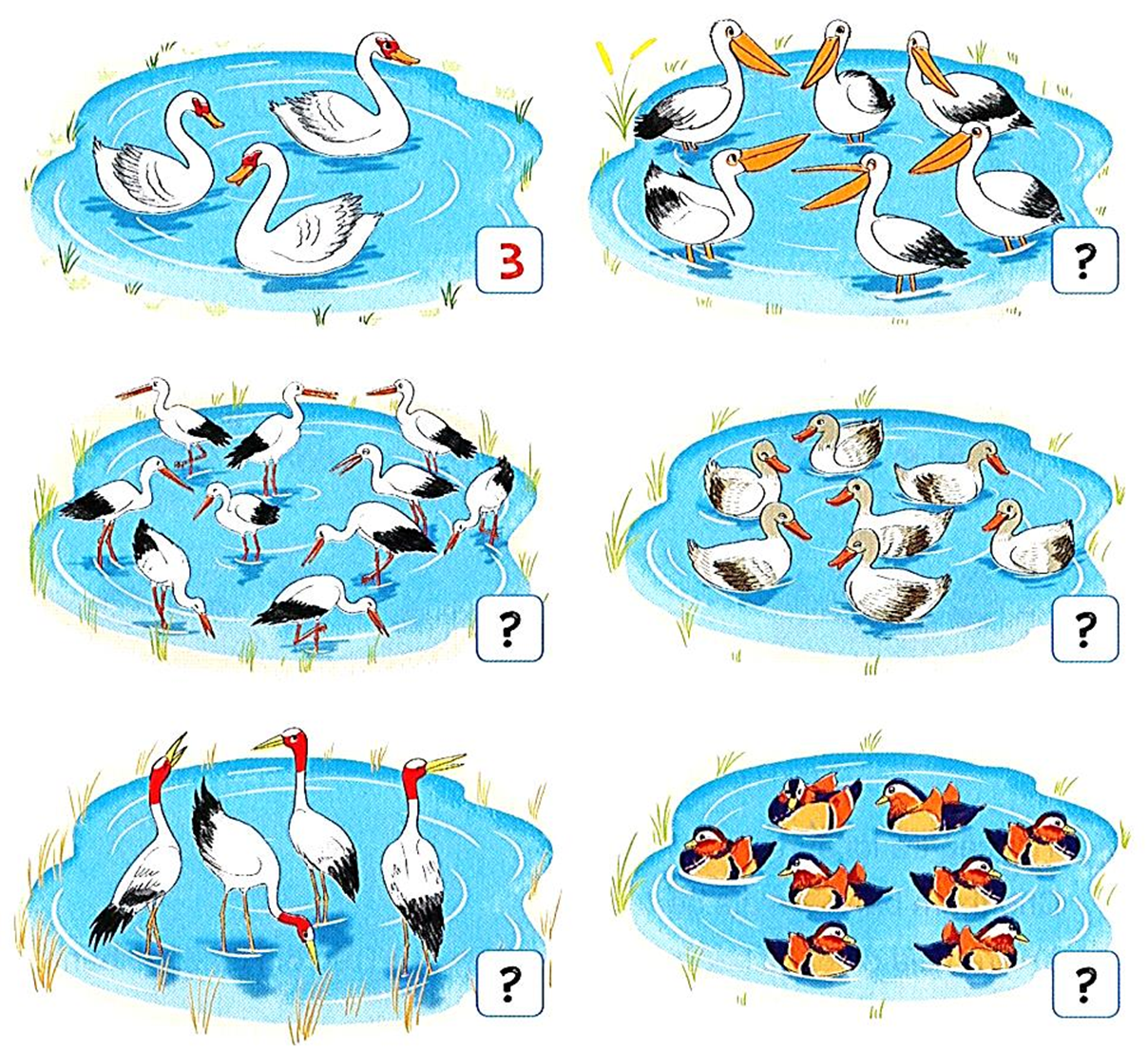 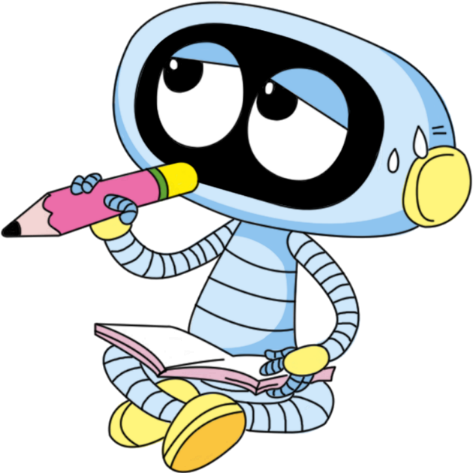 Đáp án
10
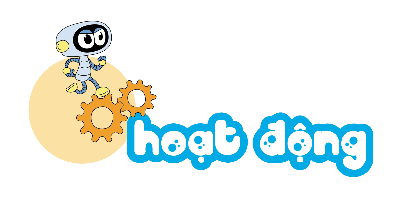 Đố các bạn có bao nhiêu con vịt trong hình?
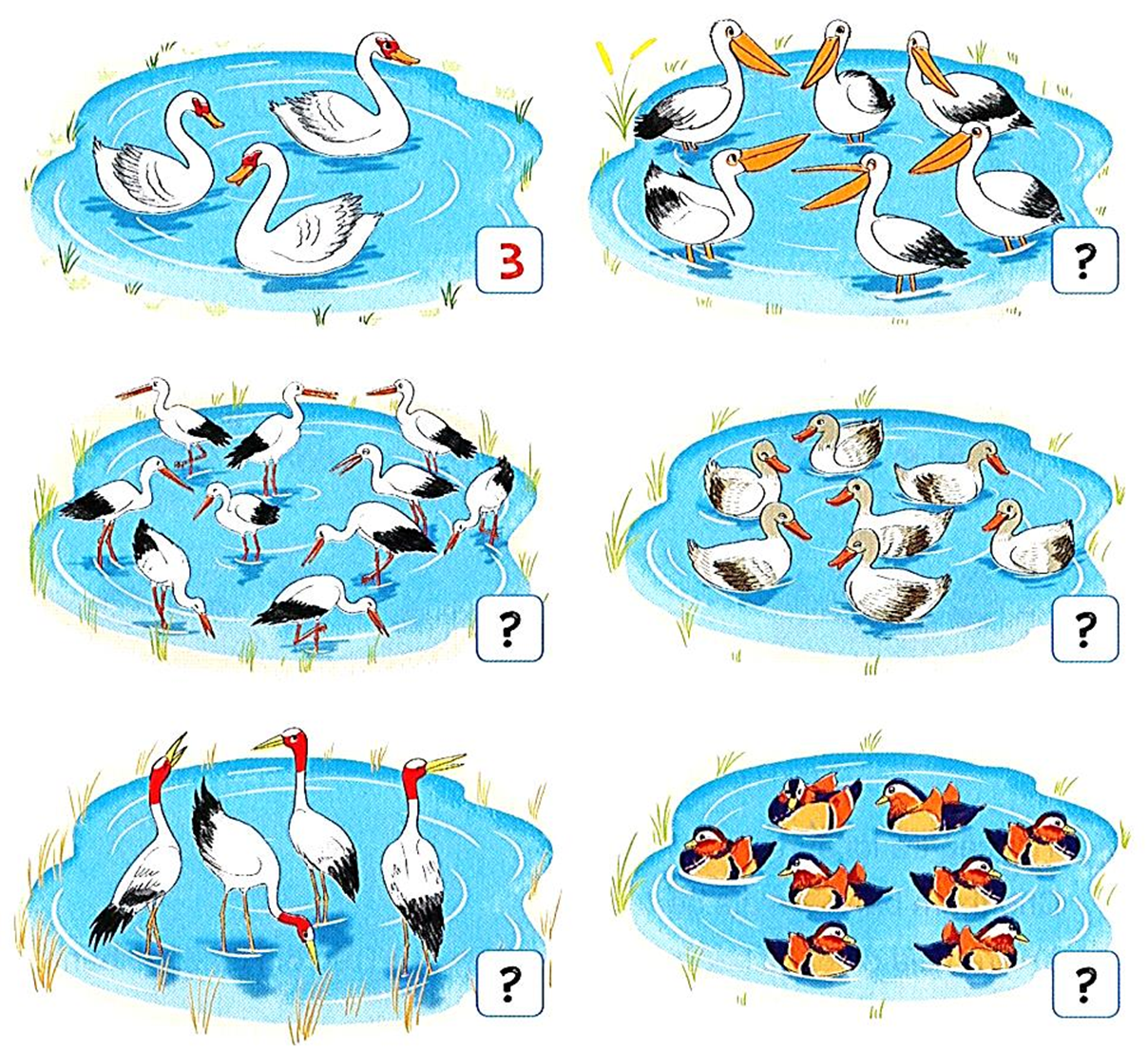 Đáp án
7
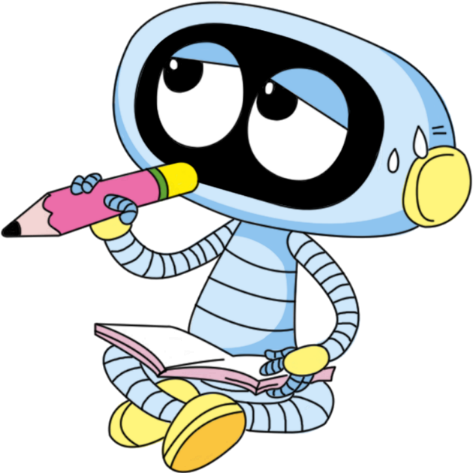 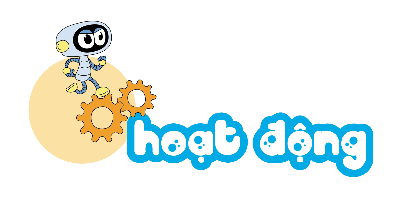 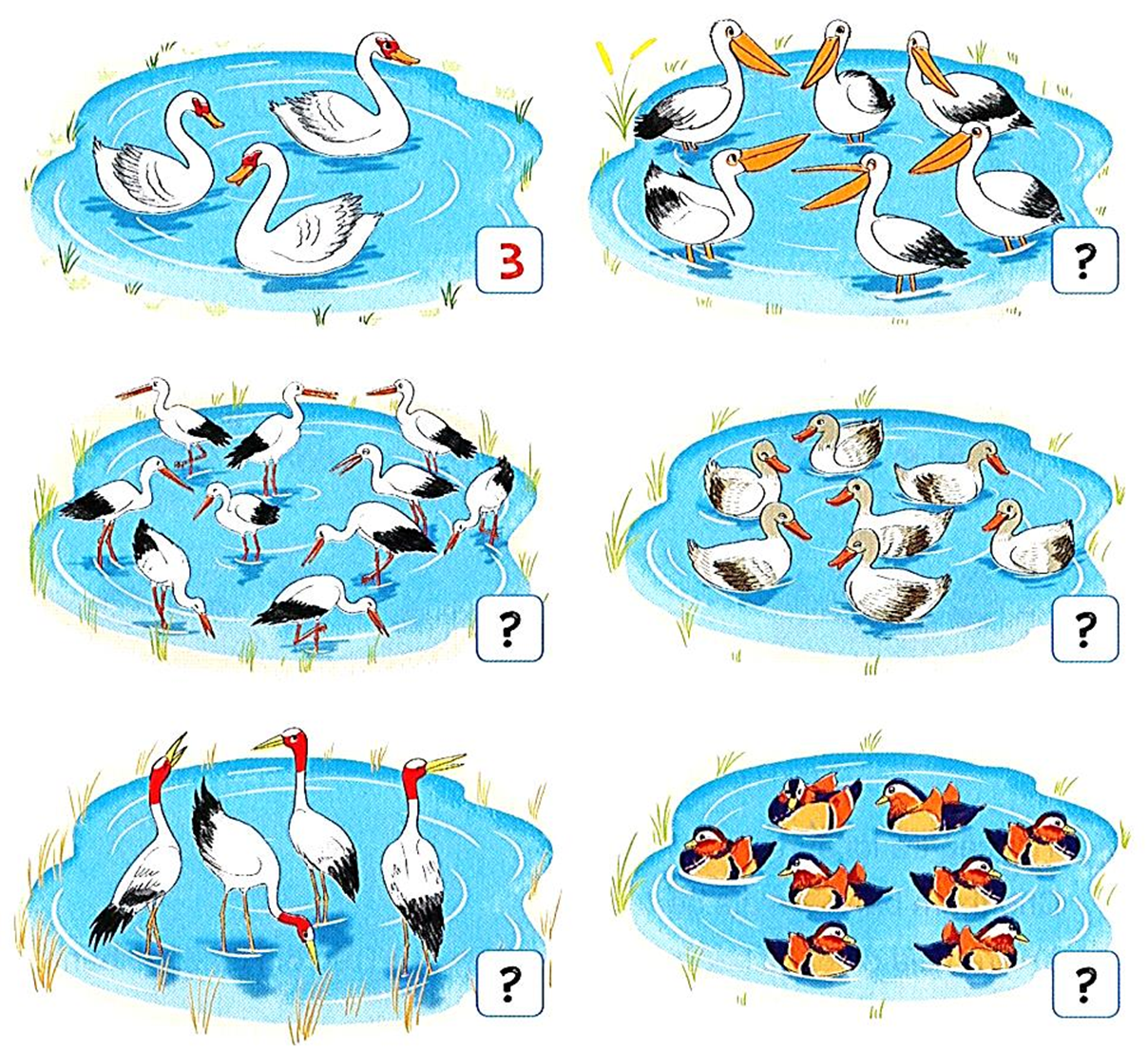 Đố các bạn có bao nhiêu con  trong hình?
Đáp án
4
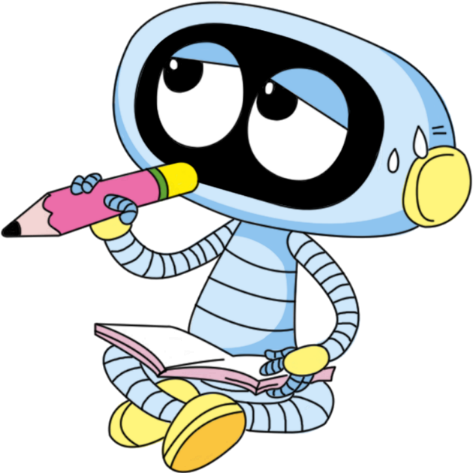 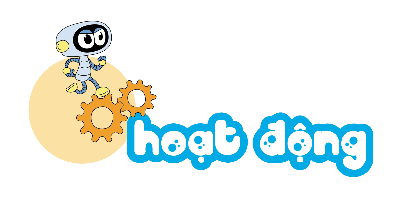 Đố các bạn có bao nhiêu con trong hình?
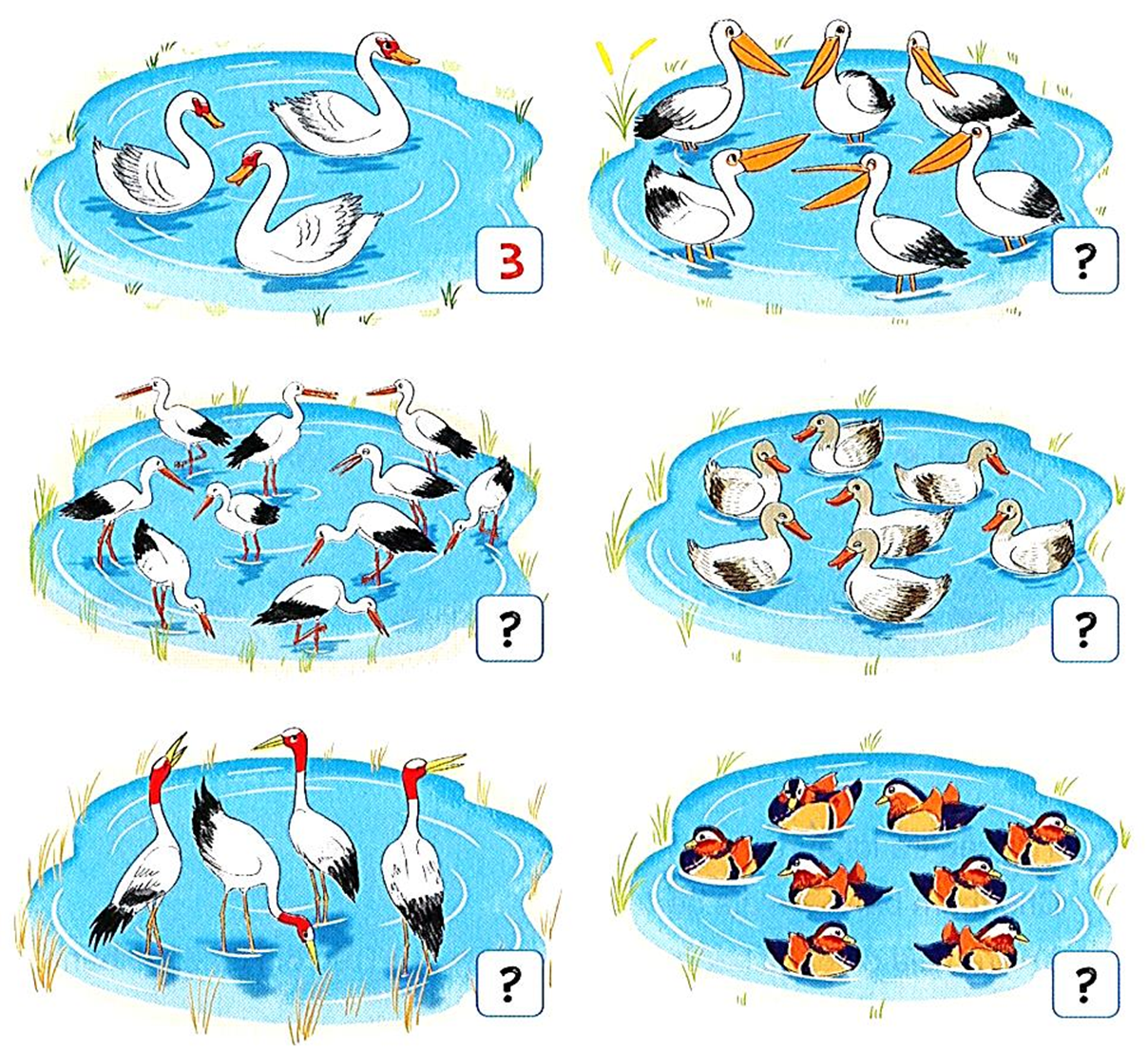 Đáp án
8
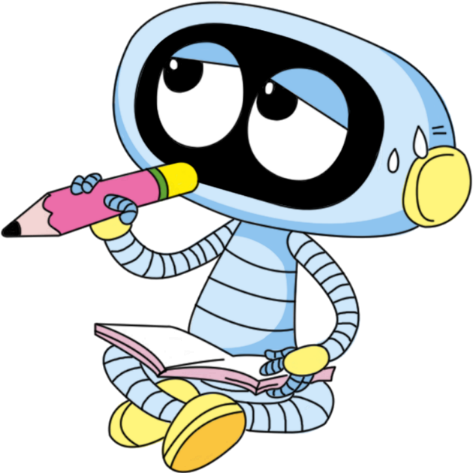 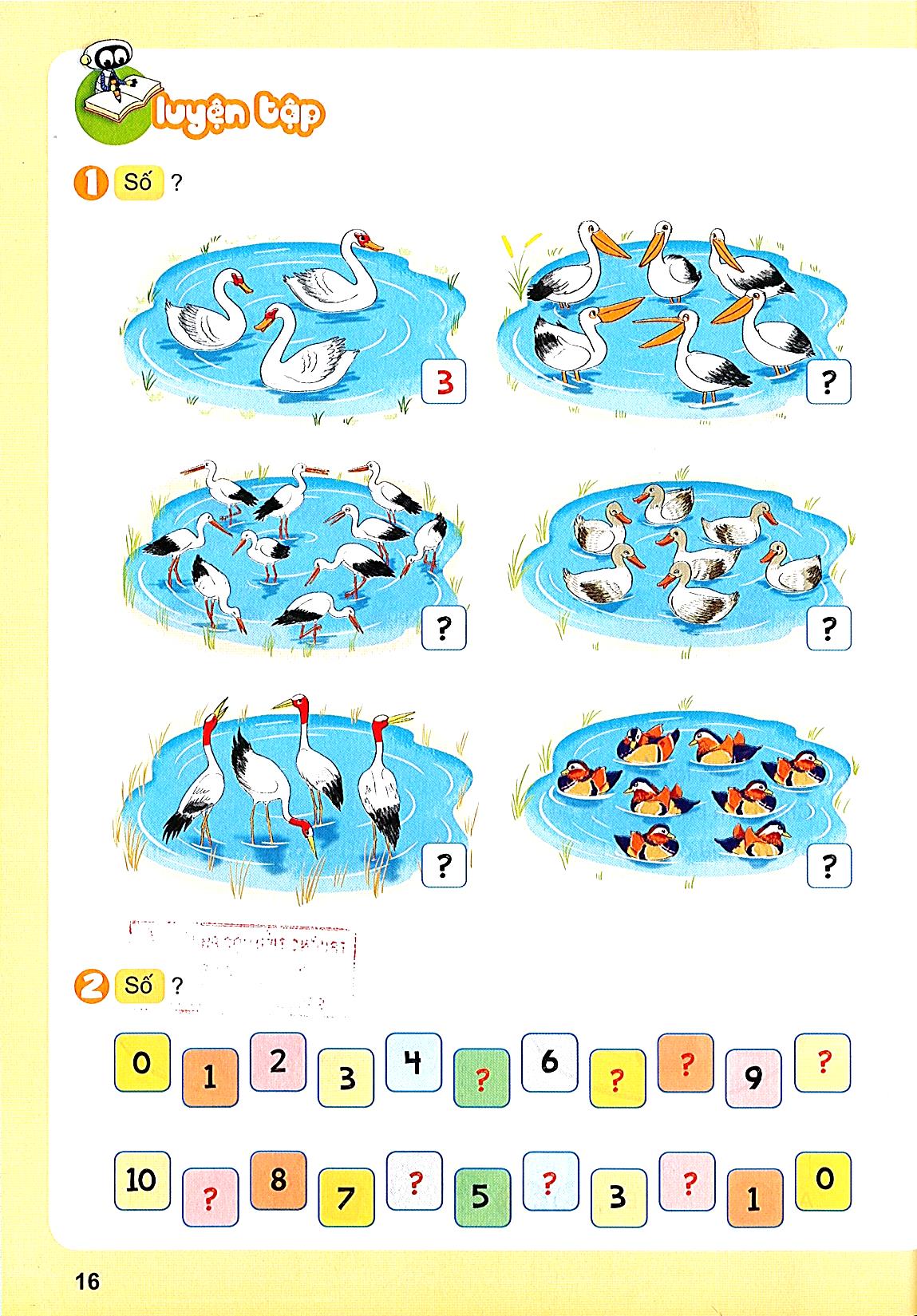 1
Số?
3
?
6
?
10
?
7
?
4
?
8
2
Số?
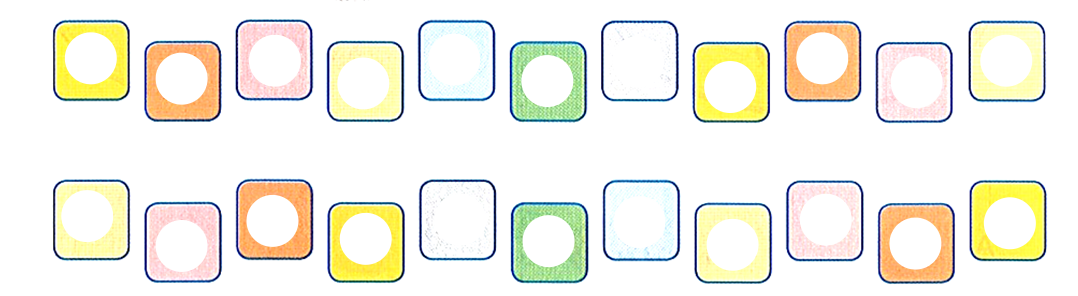 0
2
?
?
8
4
6
10
1
5
3
9
?
?
7
10
?
?
2
6
8
?
4
0
7
5
3
1
?
9
[Speaker Notes: Sách tham khảo]
3
Có bao nhiêu con vật có 6 chân?
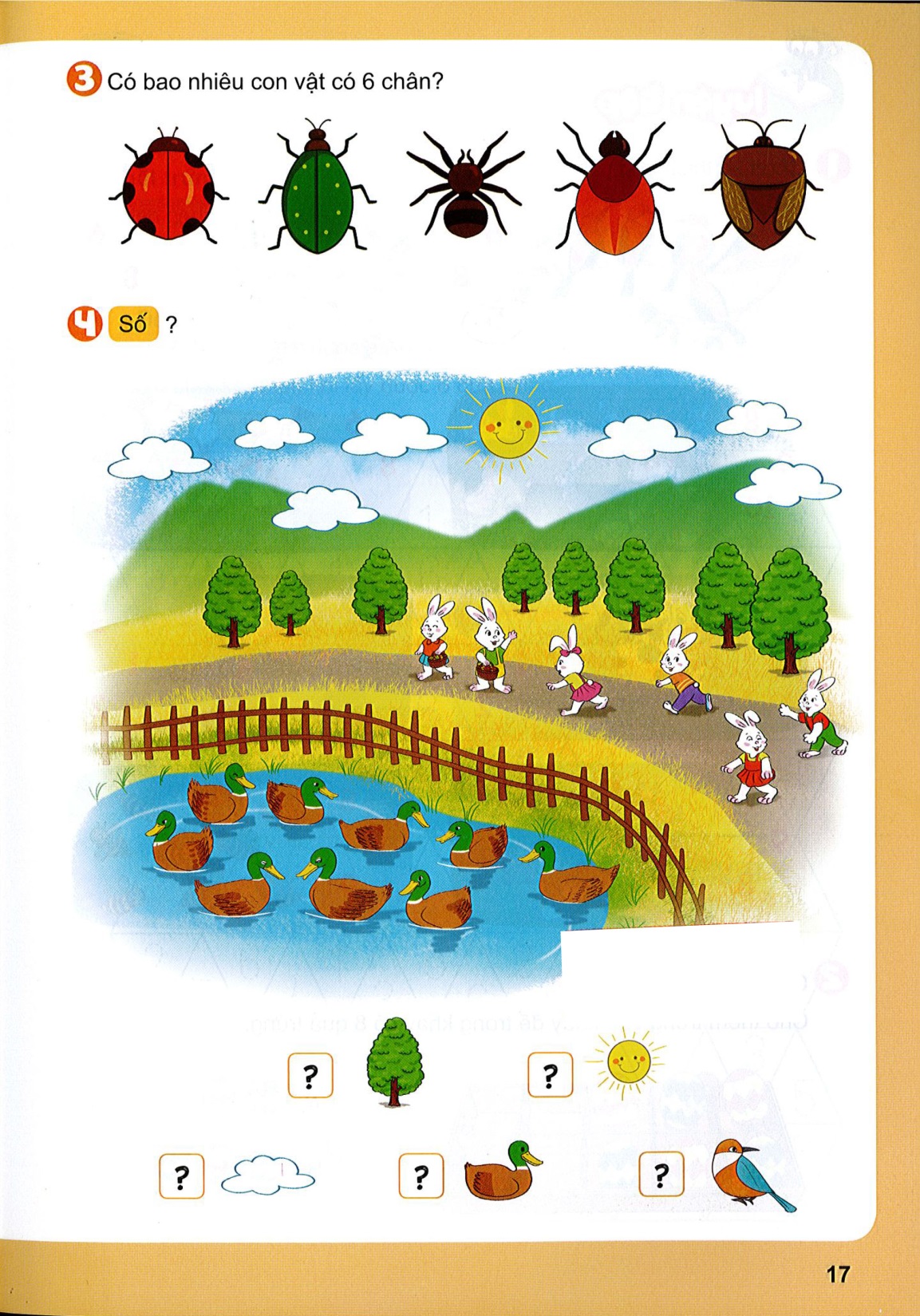 Có 3 con vật có 6 chân.
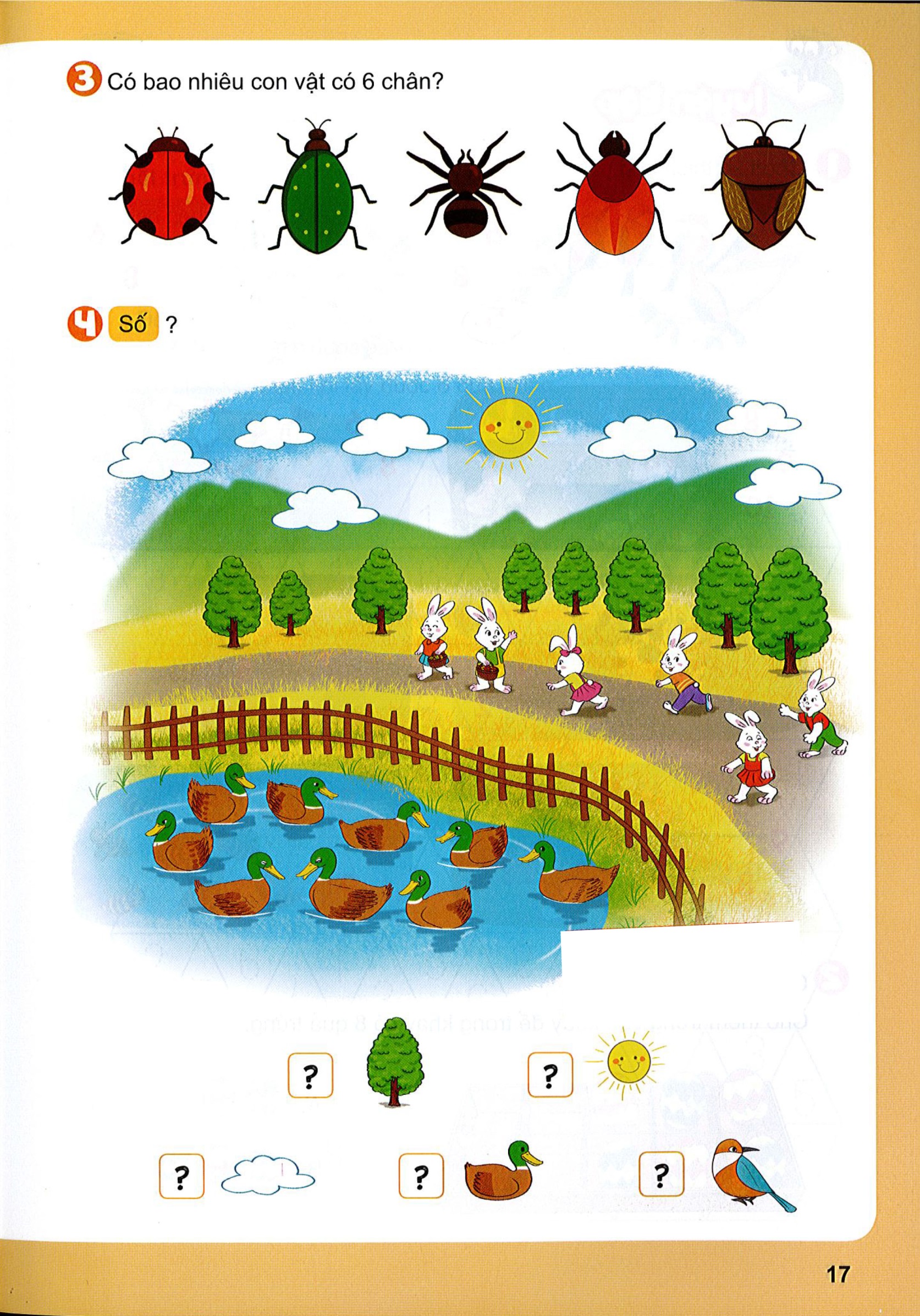 4
Số?
?
8
?
1
?
0
?
9
7
?
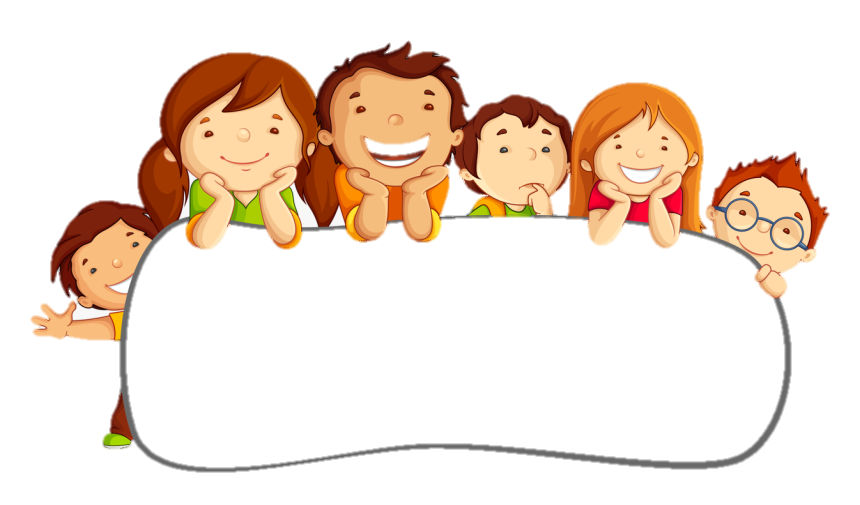 VẬN DỤNG – TRẢI NGHIỆM
19